Hydrologic Conditions Update and Outlook for 2013-14 Flood Season
December 2013
Hydrology and Flood Operations Office
Division of Flood Management
Department of Water Resources
Overview
Precipitation
Runoff
Storage
Outlook
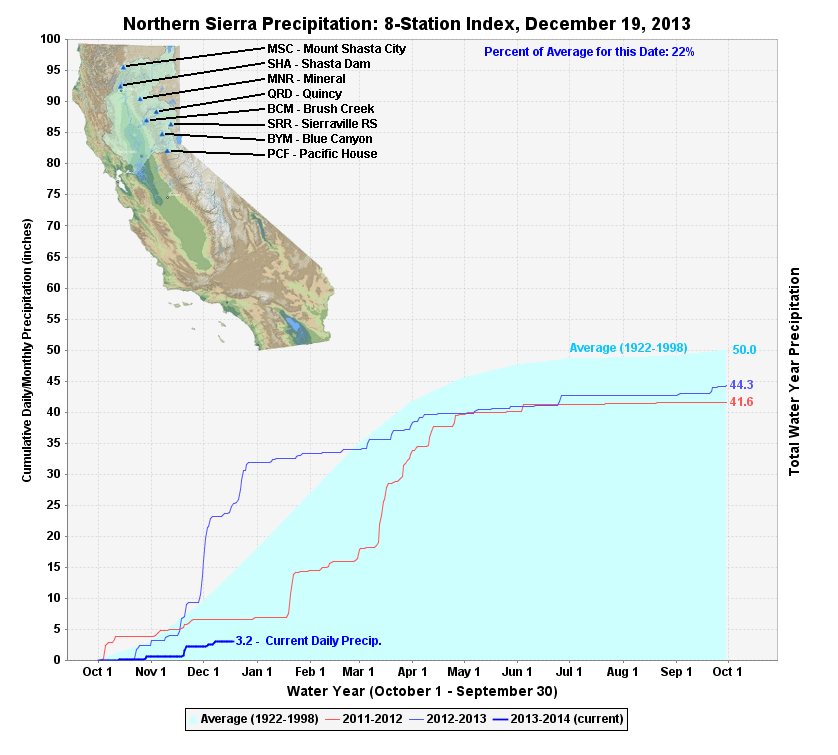 http://cdec.water.ca.gov/cdecapp/precipapp/get8SIPrecipIndex.action
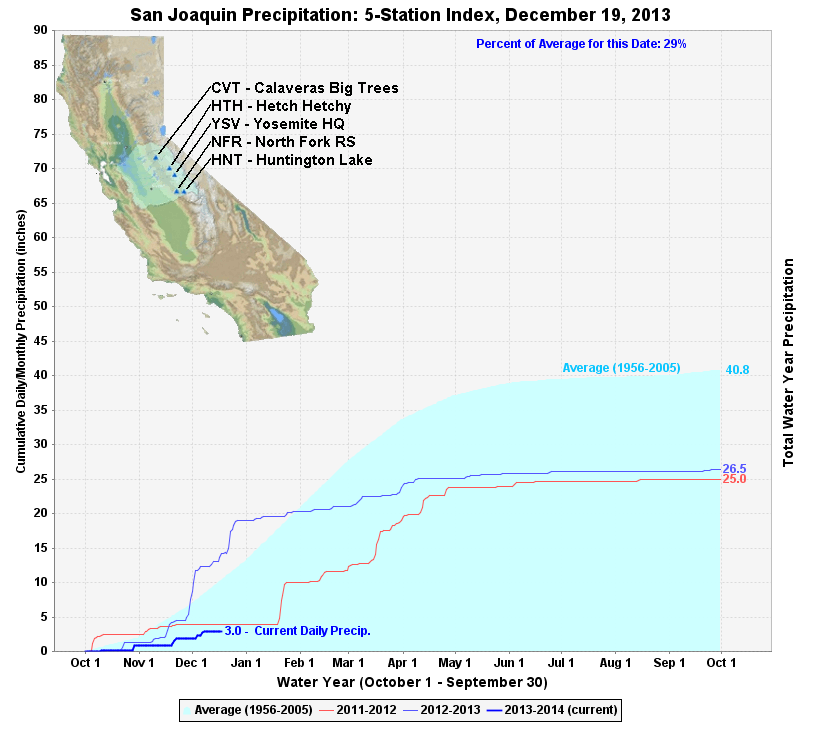 http://cdec.water.ca.gov/cdecapp/precipapp/get5SIPrecipIndex.action
California Climate Tracker – Calendar Year Precipitation (Jan-Nov)
Red is Record Dry
8-Station Index and 5-Station Indexon track for record low totals
Sierra Region
Statewide averageaccumulationrecord low
3
93
3
11
Summer Monsoon Influence
http://www.wrcc.dri.edu/monitor/cal-mon/frames_version.html
Runoff – Water Year Perspective
Sacramento 4 Rivers Index Below Normal in WY 2012 and Dry in WY 2013

San Joaquin 4 Rivers Index Dry in WY 2012 and Critically Dry in WY 2013

April-July runoff below average for both basins for past 2 years
Sacramento WY versus Apr-July Runoff Volumes
April-July Runoff Volume (MAF)
WY 2012
Water Year Runoff Volume (MAF)
http://cdec.water.ca.gov/cgi-progs/iodir/WSIHIST
San Joaquin WY versus Apr-July Runoff Volumes
April-July Runoff Volume (MAF)
WY 2012
WY 2013
Water Year Runoff Volume (MAF)
http://cdec.water.ca.gov/cgi-progs/iodir/WSIHIST
Reservoir Storage WY 2012 - Present
http://cdec.water.ca.gov/cgi-progs/reports/STORAGEW
U. S. Outlook – Climate Prediction Center
 January 2014
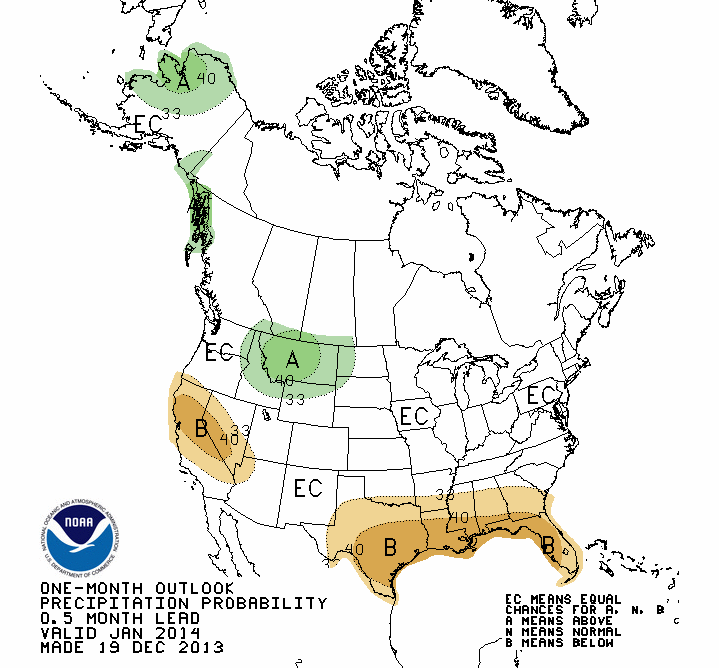 U. S. Seasonal Outlook – Climate Prediction CenterJanuary 2014 – March 2014
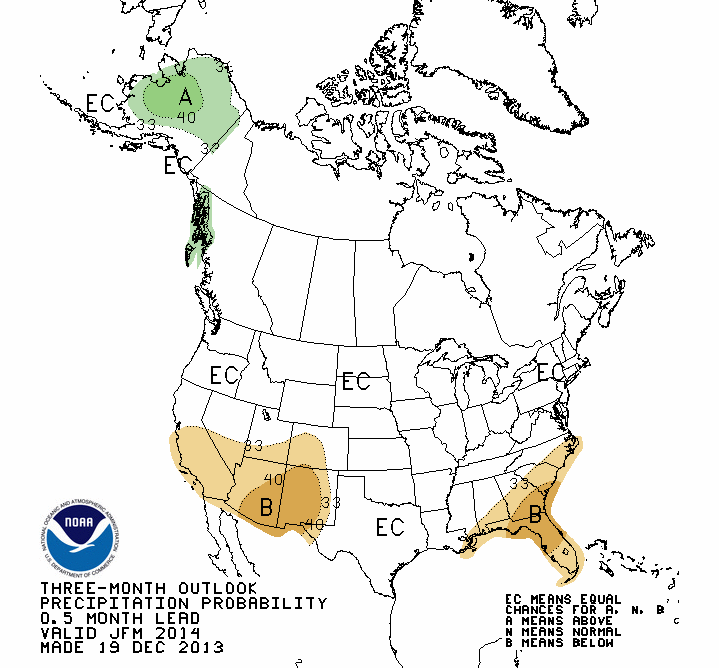 California Outlook
No clear climate signal due to neutral El Niño Southern Oscillation conditions

DWR Experimental Forecast suggests dry winter with possible Spring improvement if El Niño continues to develop
	http://www.water.ca.gov/news/newsreleases/2013/112513.pdf
Flood Forecasting
Authority - California Water Code (Section 236)
DWR in joint collaboration with National Weather Service’s (NWS) California-Nevada River Forecast Center (CNRFC)
Provide year-round daily forecasts of reservoir inflows, river flows, and water levels throughout California
Issue river and tide Forecast for 94 locations in California, parts of Nevada
Forecasts used by the Flood Operations Center to determine the level of joint Federal-State flood response activation and operations
Operations Schedule
Winter Mode [~October 15th to April 15th]

 Weekdays:  Forecasts issued by 9:00 AM and 3:00 PM

 Weekends:  Forecast issued by 9:00 AM
Flooding

 - Forecasts also issued at 9:00 PM & 3:00 AM
Summer Mode [~April 15th to October 15th]

 Forecasts issued by 9:00 AM daily
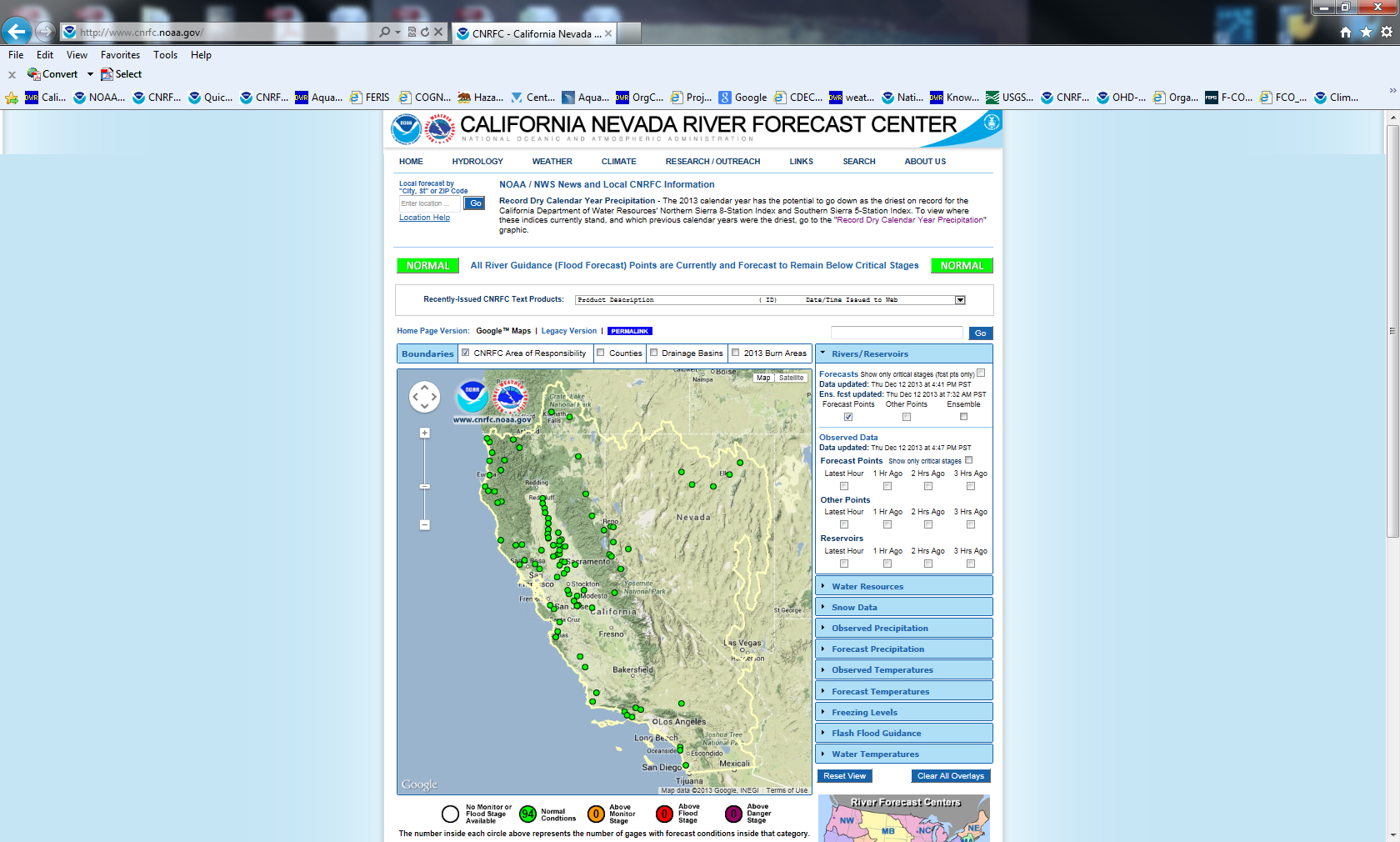 http://www.cnrfc.noaa.gov/
Weather and Hydrology briefings
During flood season (mid-October –  mid-April)
Joint effort between DWR and CNFRC
Information sharing and coordination between
    State & Federal Partners
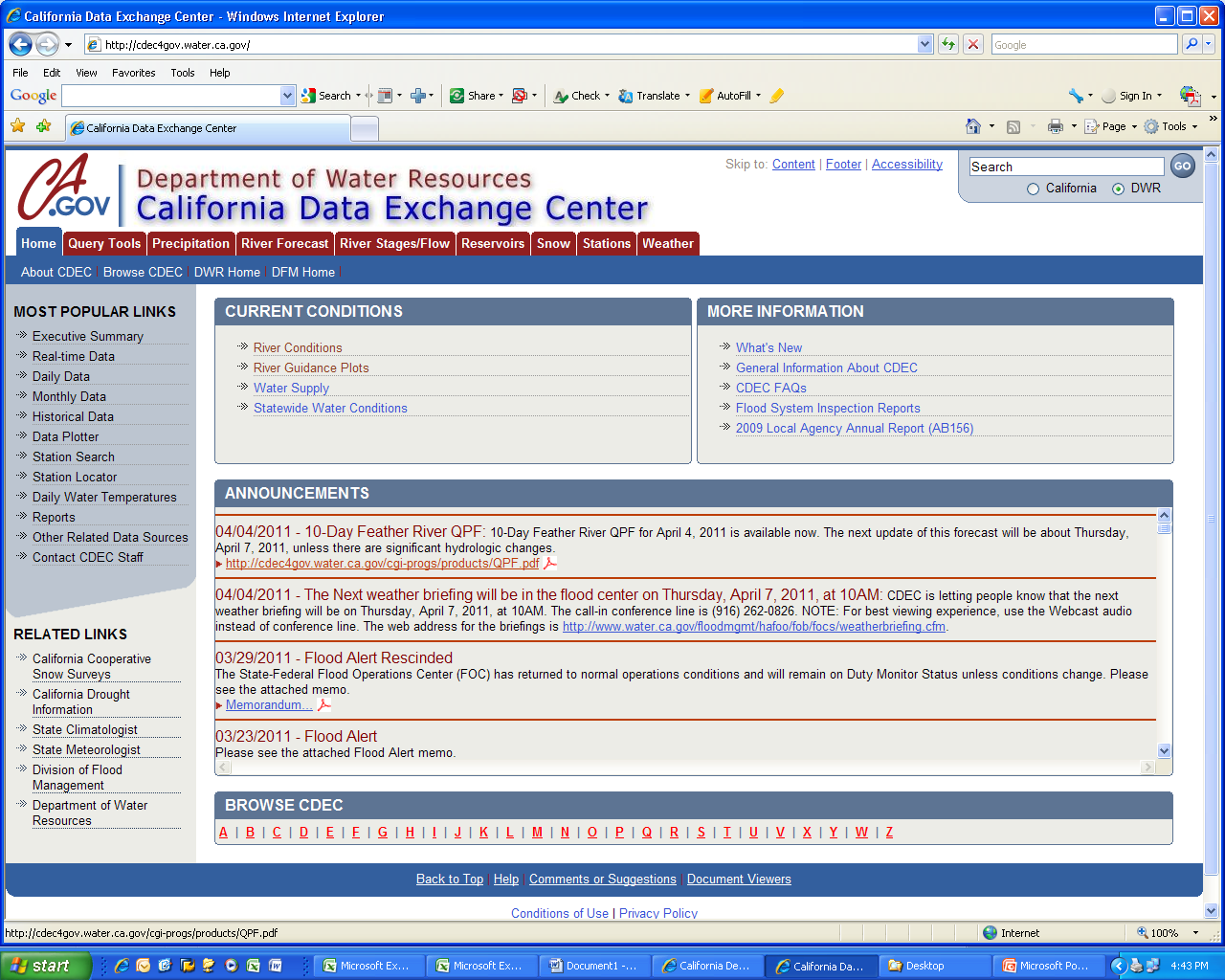 http://cdec.water.ca.gov/
Information and Contacts
Public California Data Exchange (CDEC access)  
	          http://cdec.water.ca.gov  
 Agency access - http://cdec4gov.water.ca.gov                     To Apply flood.webmaster@water.ca.gov 
Webcast Weather/Hydrology Briefings – 
      wx_webcast-request@water.ca.gov
California Nevada River Forecast Center
http://www.cnrfc.noaa.gov/
Questions?
Sudhakar Talanki, PE
Chief, River Forecasting Section
Hydrology Branch
Hydrology and Flood Operations Office
Division of Flood Management
Department of Water Resources
916 574 2617
Sudhakar.Talanki@water.ca.gov
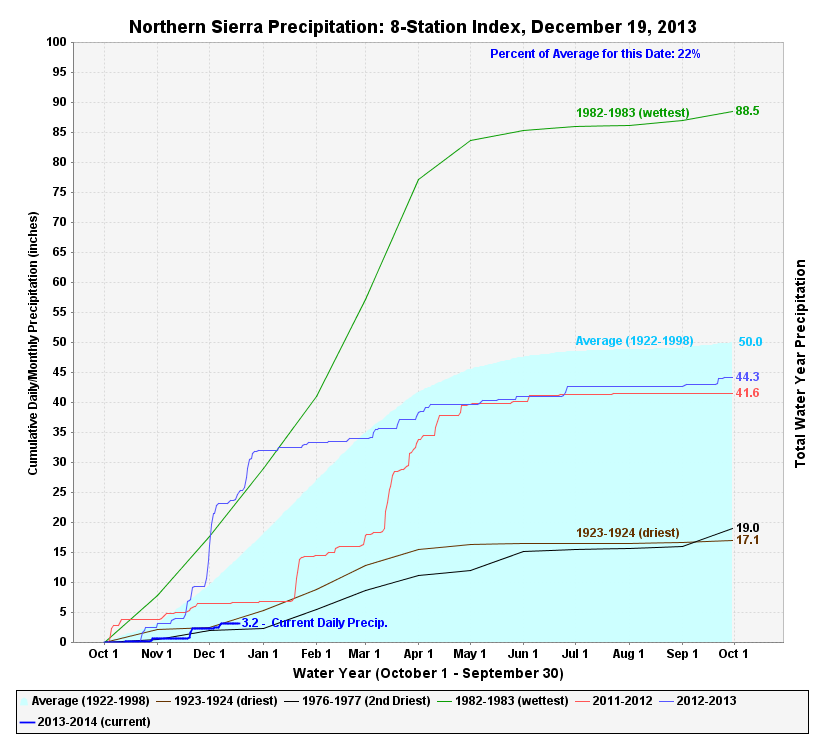 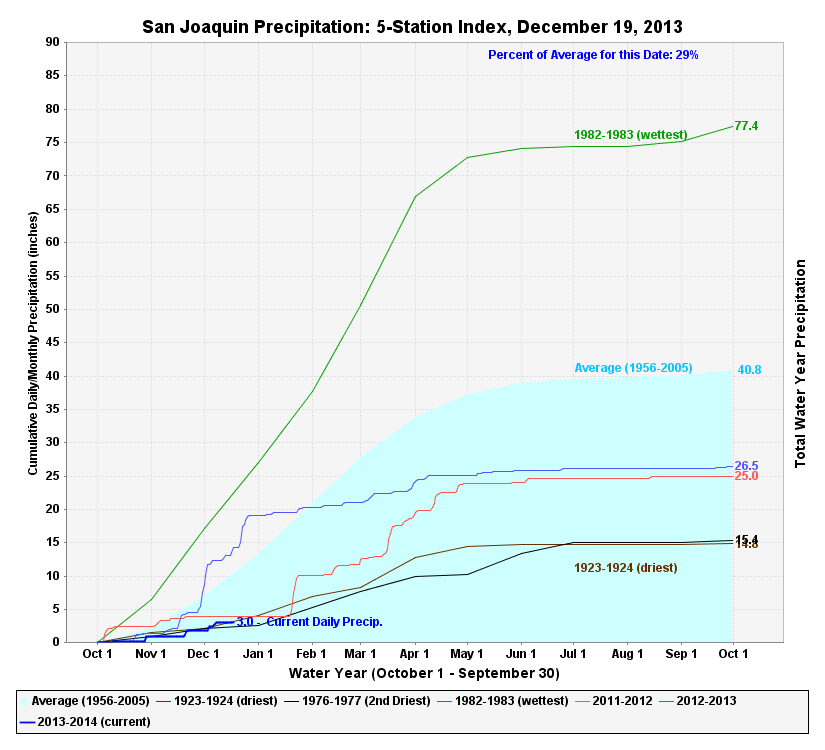 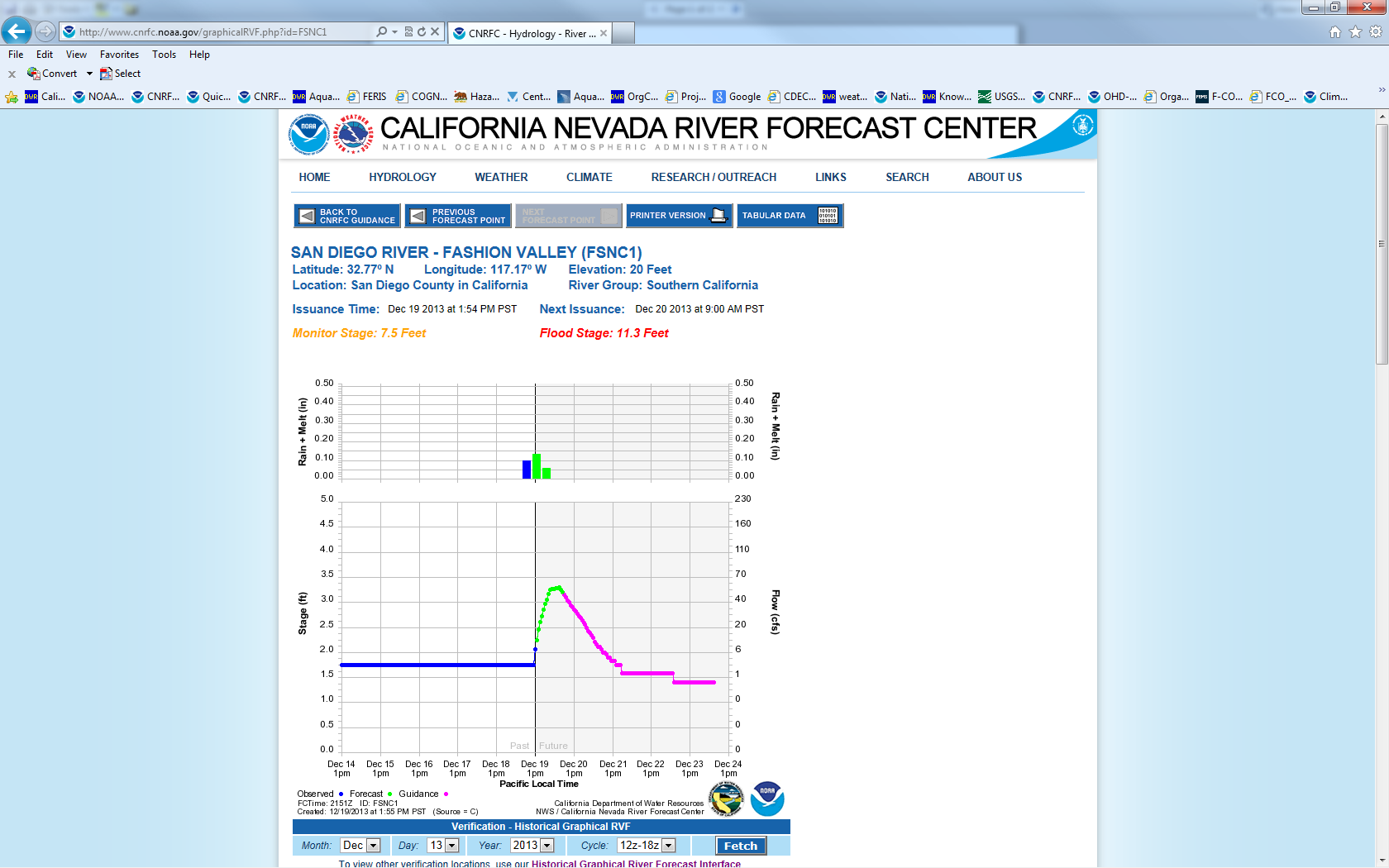